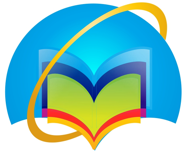 ЭБС "Университетская библиотека онлайн" для публичных библиотек (консорциумные модели доступа)
Алексей Архангельский
ООО «Директ-Медиа»
25.04.2019 г. Рязань
Электронные библиотечные ресурсы для публичных библиотек
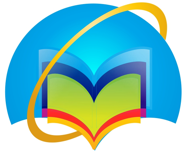 biblioclub.ru
БИБЛИОТЕКА NON-FICTION
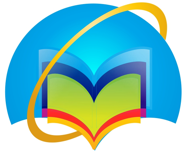 lib.biblioclub.ru
БИБЛИОТЕКА NON-FICTION
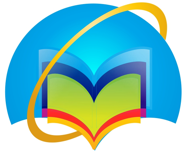 Библиотека содержит свыше 75 000 изданий литературы в жанре non-fiction от более, чем 300 издательств РФ, Белоруссии и Украины.
Около 52 000 книг входят в бесплатный фонд!
Более 2400 аудиокниг! 
Эксклюзивный контент – полностью противоположный по концепту и составу от библиотеки художественной литературы (Литрес). Никакого дублирования!

	По данным Международной федерации библиотечных ассоциаций литература NON-FICTION востребована в публичных библиотека в 5 раз больше, чем художественная литература.
lib.biblioclub.ru
КОМПЛЕКТОВАНИЕ ПО ТРЕБОВАНИЮ
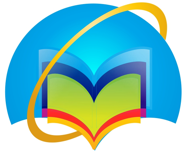 Можно поставить порог автоматического одобрения заявки.
Можно каждую заявку подтверждать вручную.
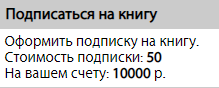 lib.biblioclub.ru
КАБИНЕТ БИБЛИОТЕКАРЯ
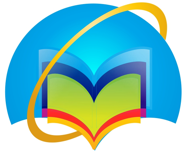 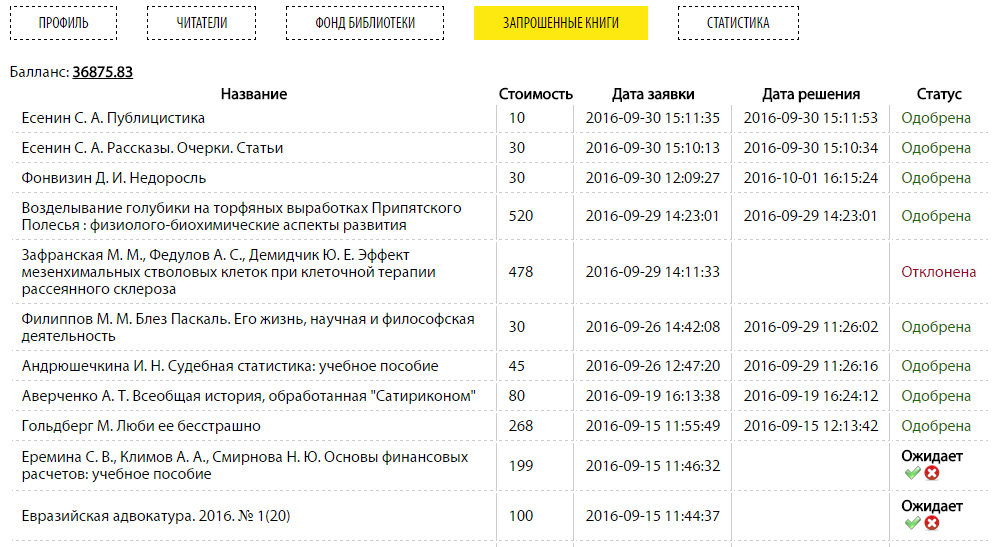 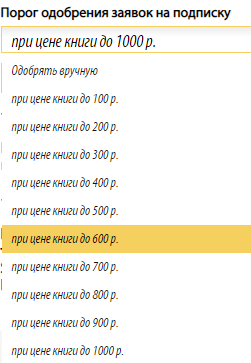 lib.biblioclub.ru
ПЕРИОДИКА
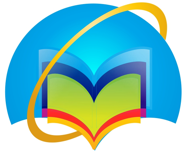 В составе библиотеки представлены периодические издания –  около 500 тематических журналов с глубиной архива до 7 лет 
Более 400 журналов – архивы дореволюционных изданий 
Аполлон						Московский журнал 
Русский вестник 				Современник
Библиотека для чтения		Северная пчела
Вестник Европы				Русская мысль
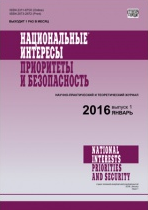 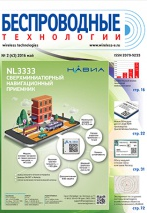 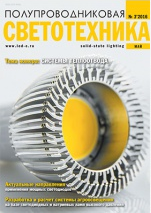 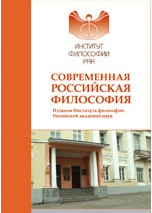 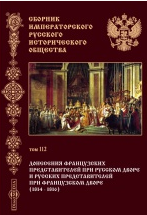 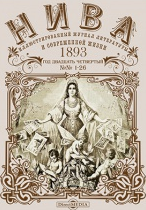 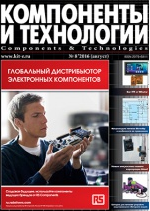 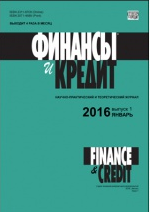 lib.biblioclub.ru
ТЕМАТИЧЕСКИЕ КОЛЛЕКЦИИ
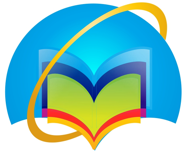 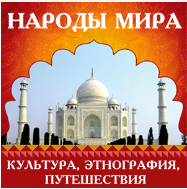 Тематические коллекции – это целостные, отобранные коллекции лучших произведений по наиболее популярным темам. 
Более 100 коллекций!
История России в монографиях и исследованиях
Русские Династии
Всемирная история, Военная история
Из истории дипломатии и внешней политики
Мемуарная и биографическая литература
Библиотека русской и зарубежной классики
Классика приключений 
Философская мысль
Народы мира: культура, этнография, путешествия и т.д.
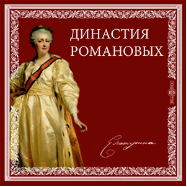 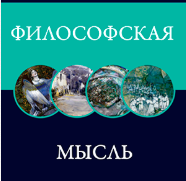 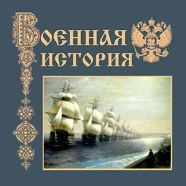 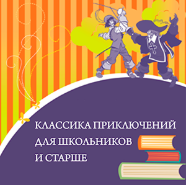 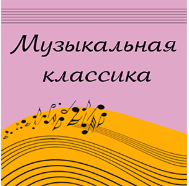 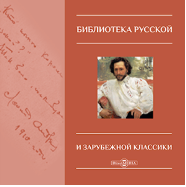 МОБИЛЬНАЯ ВЕРСИЯ САЙТА
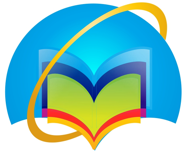 Мобильная версия сайта
Мобильные приложения на Android и iOS (IPAD)
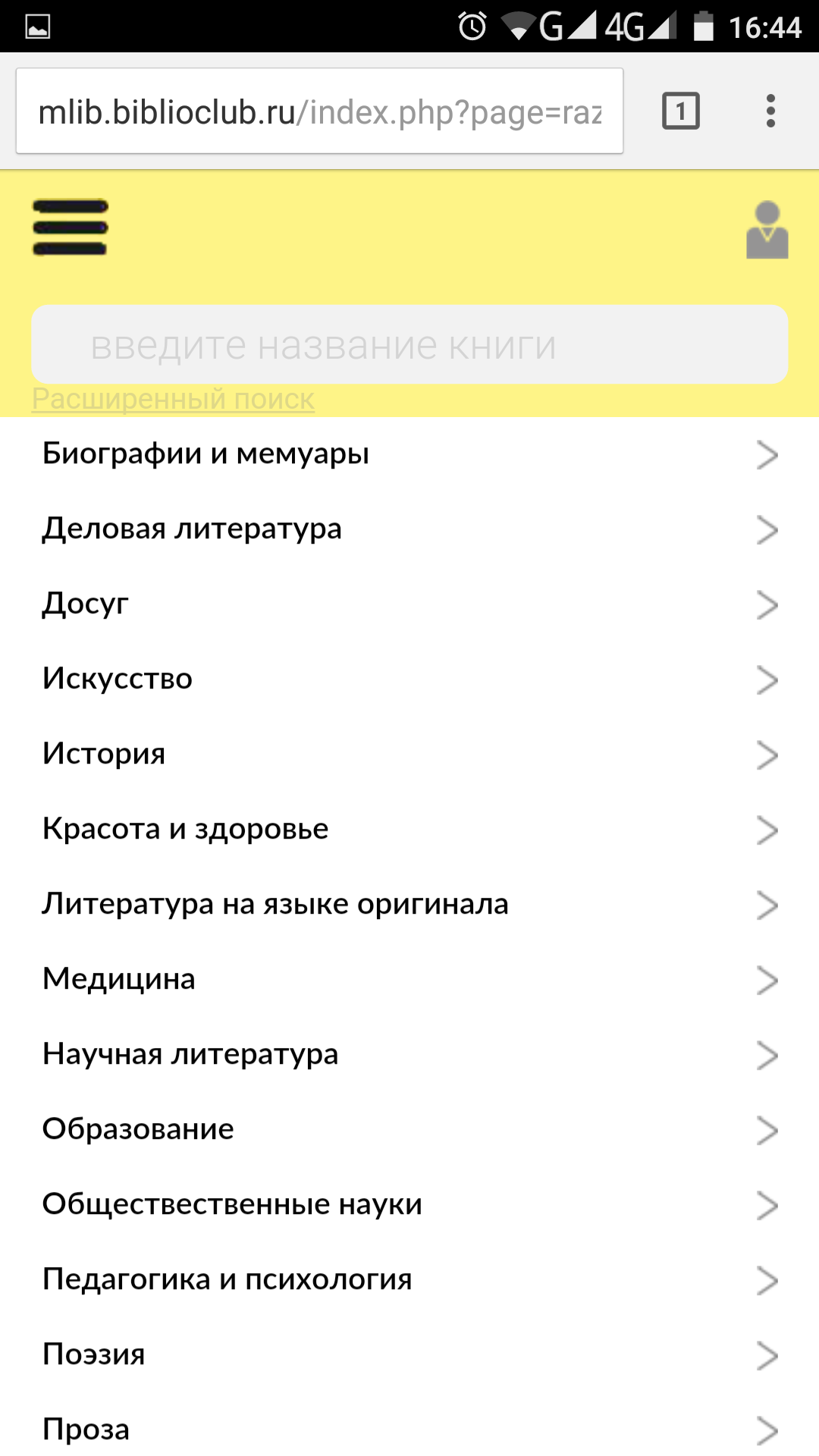 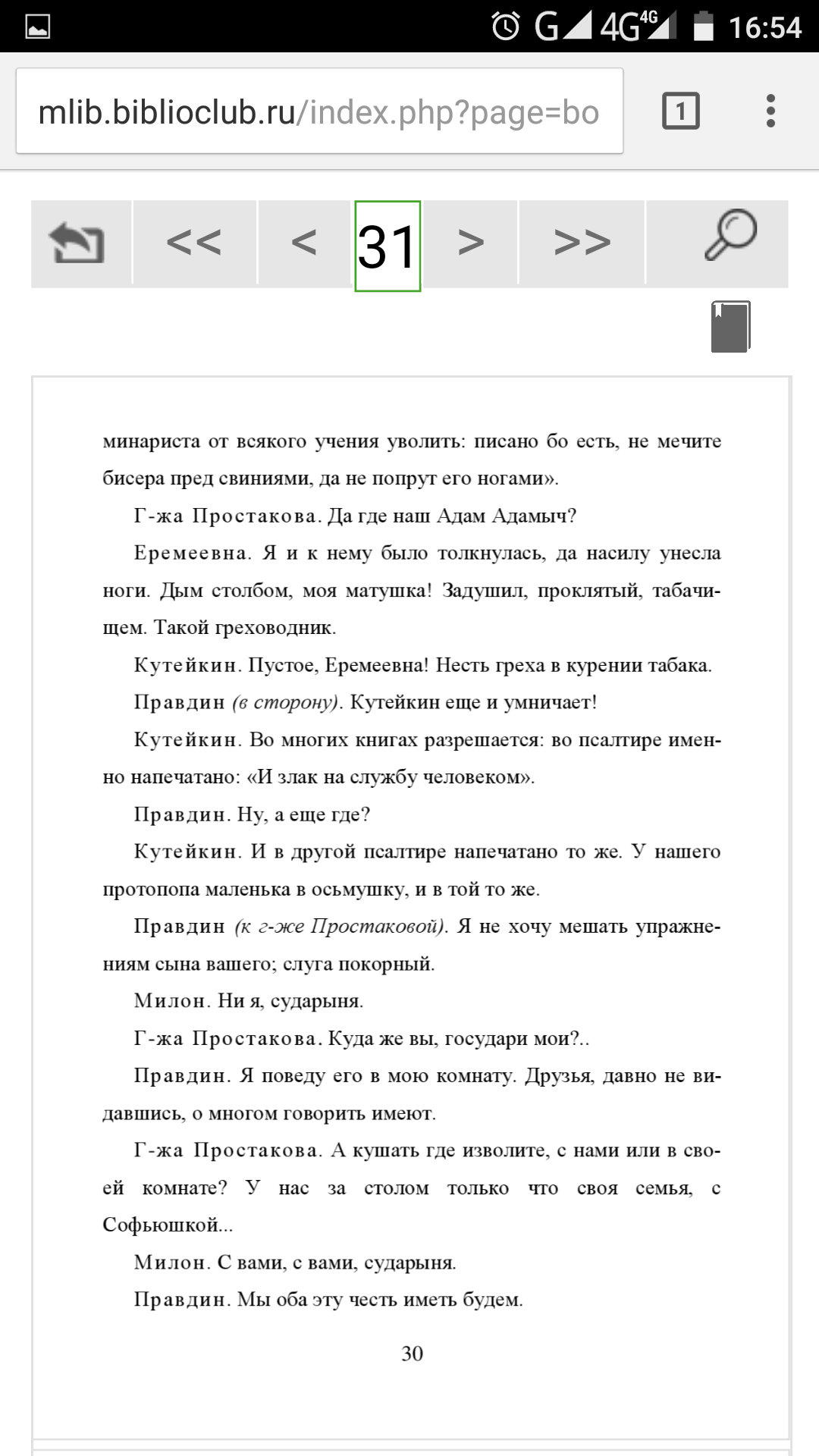 lib.biblioclub.ru
Электронная библиотека по искусству
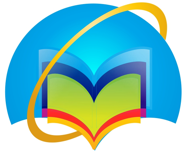 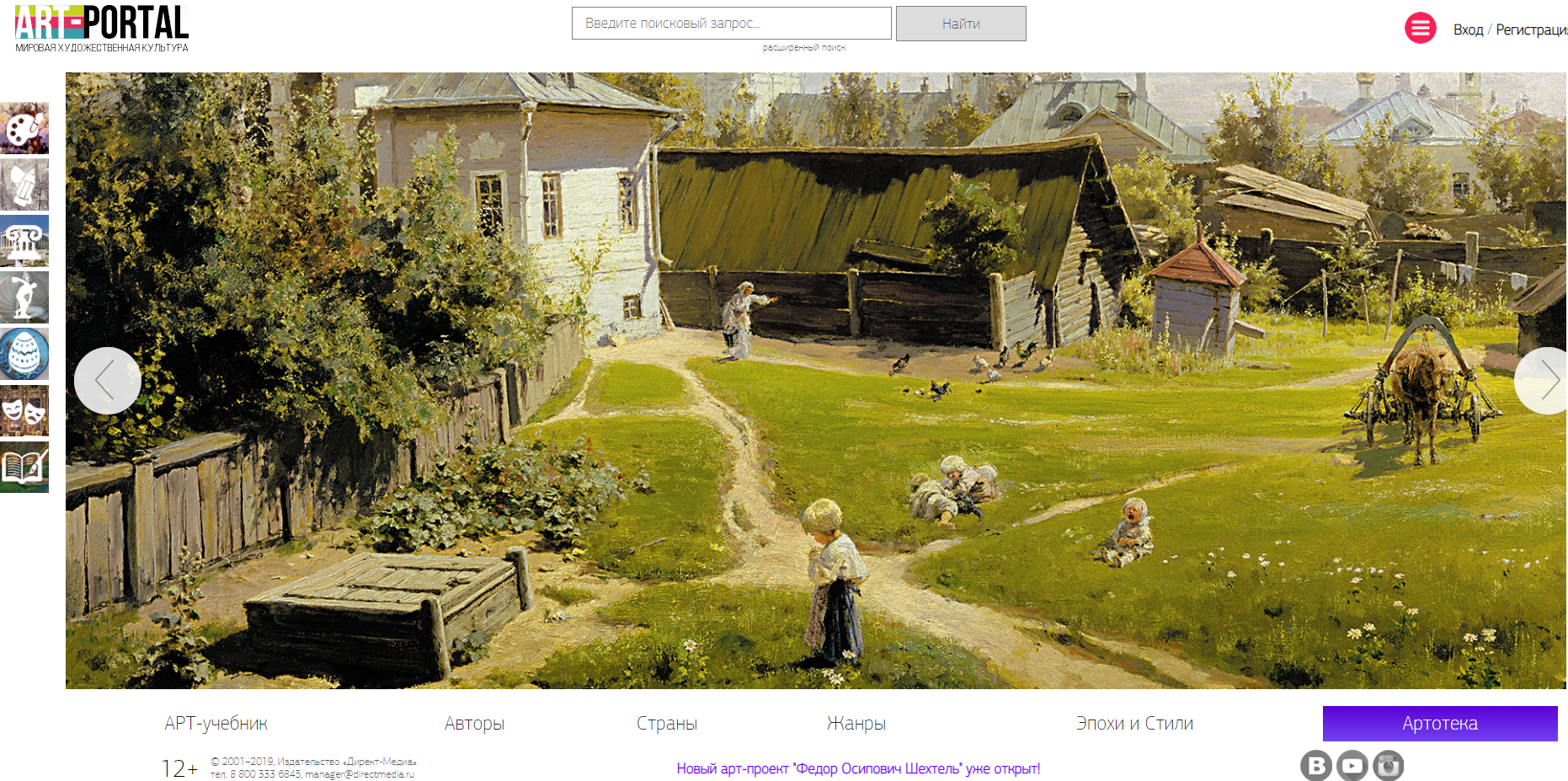 art.biblioclub.ru
Арт-портал «Мировая художественная культура»
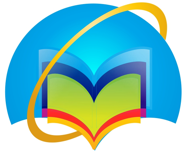 Все произведения искусства 
на одном портале!
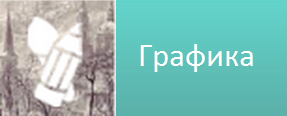 Более 100 000 изображений
Более 7500 авторов
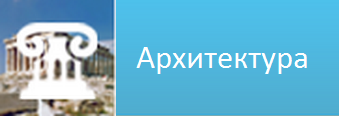 Более 3700 музеев
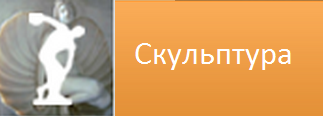 Более 500 галерей
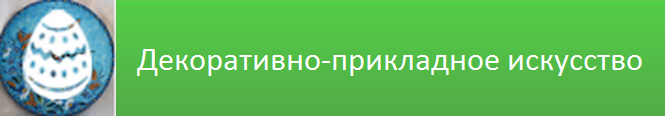 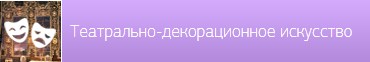 art.biblioclub.ru
Информация об авторе
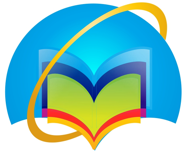 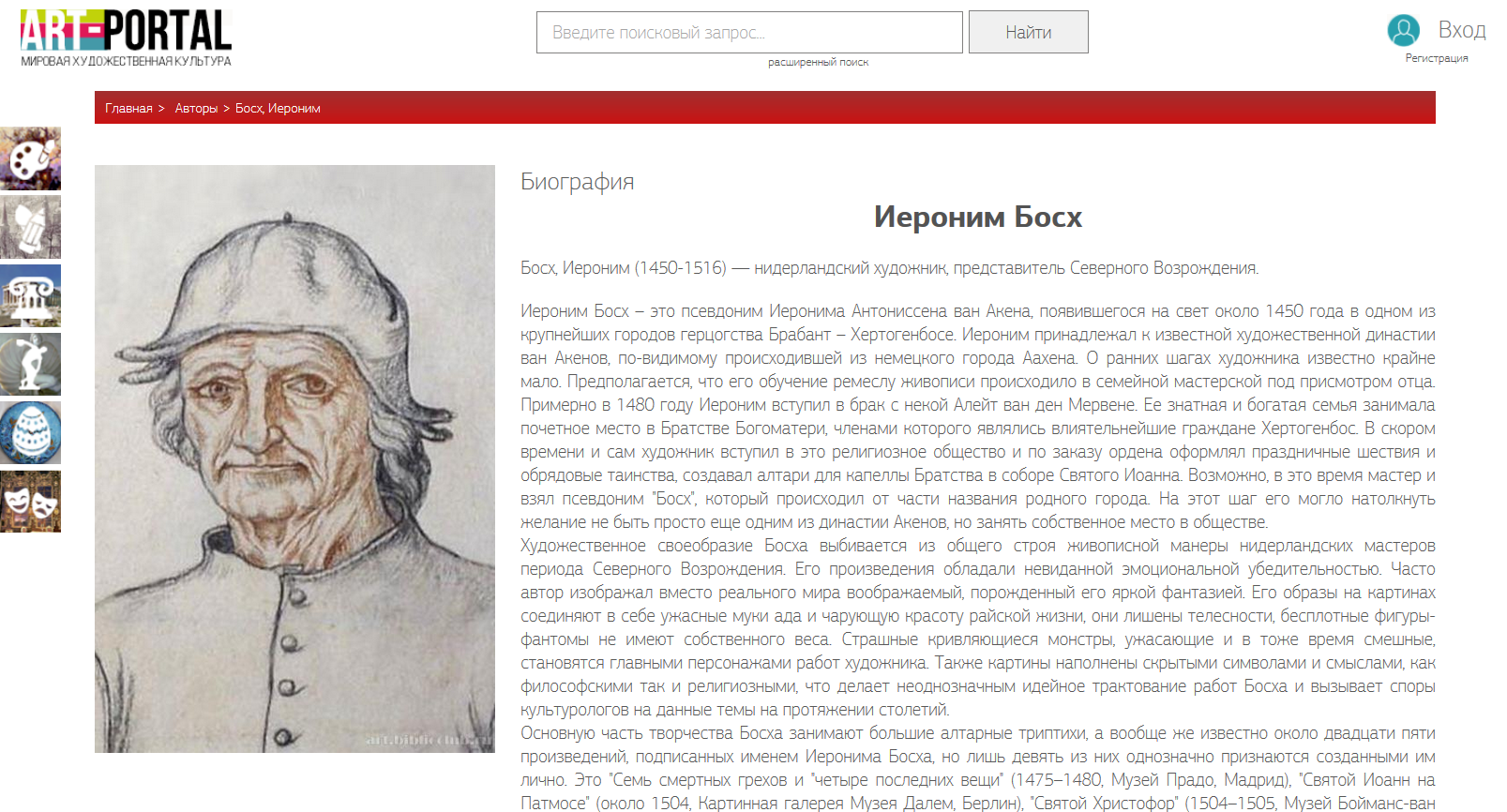 art.biblioclub.ru
Информация о музее
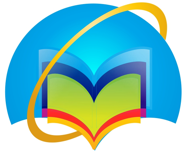 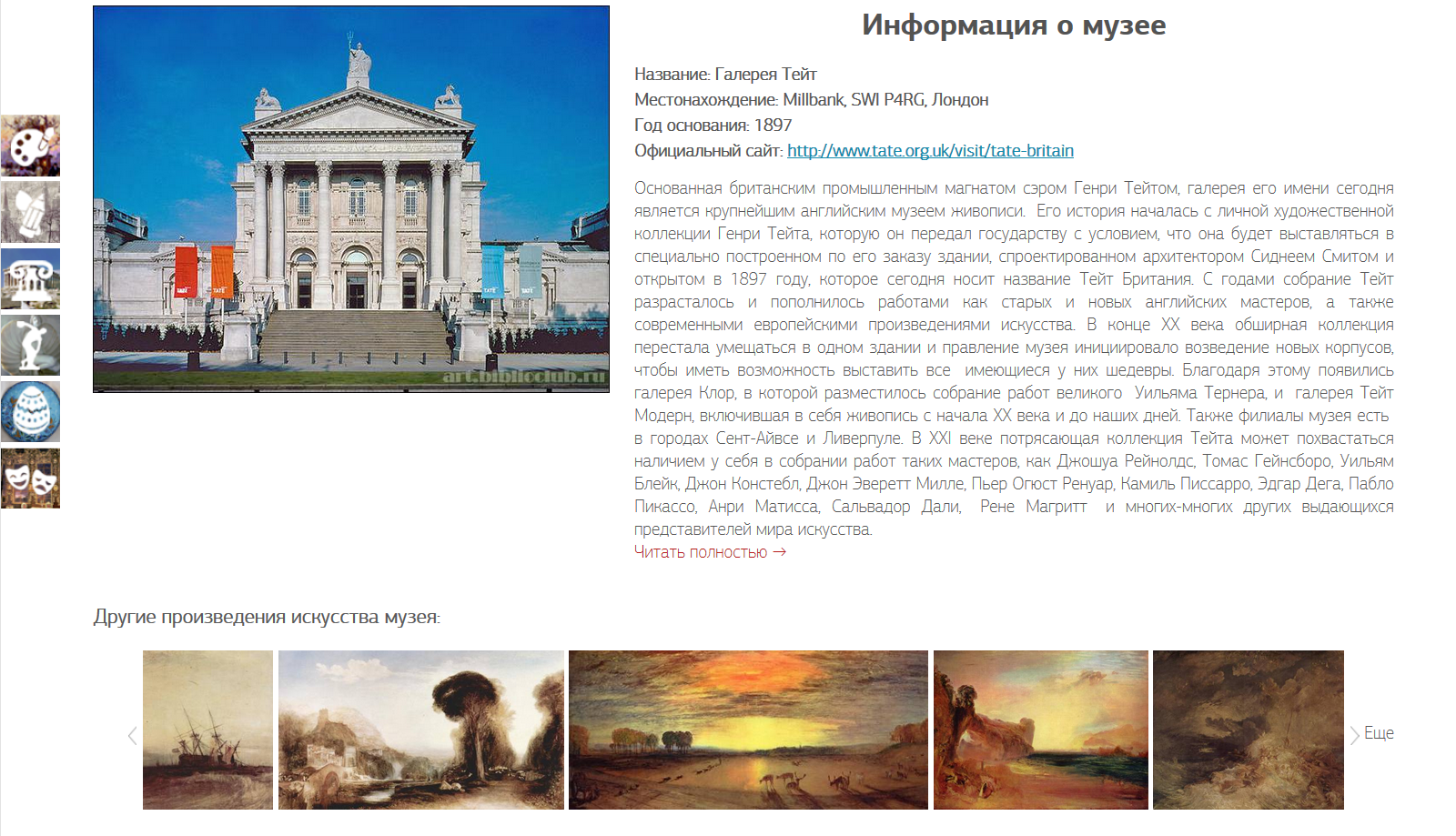 art.biblioclub.ru
Информация об изображенных персонах
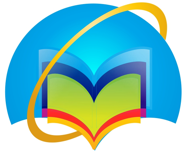 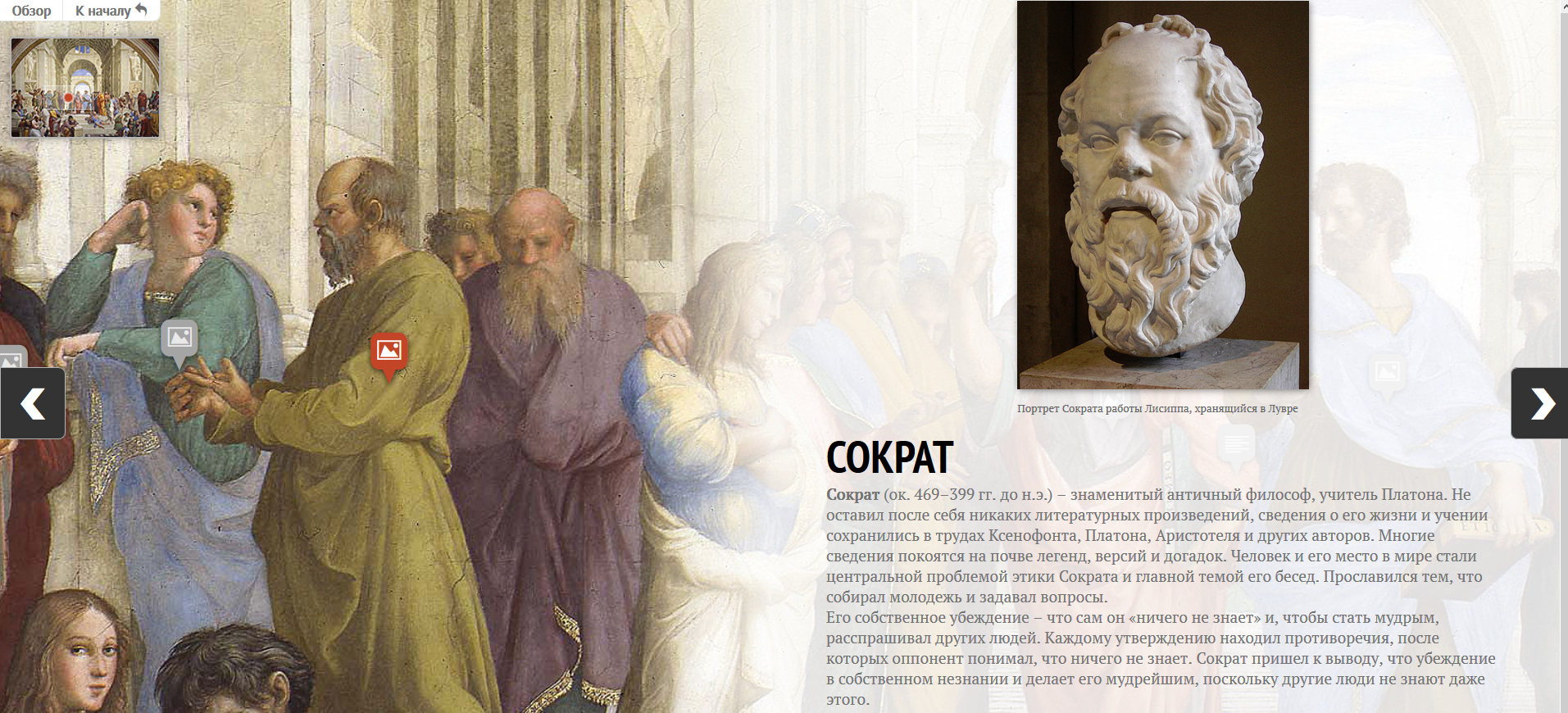 art.biblioclub.ru
Артотека
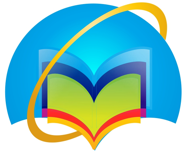 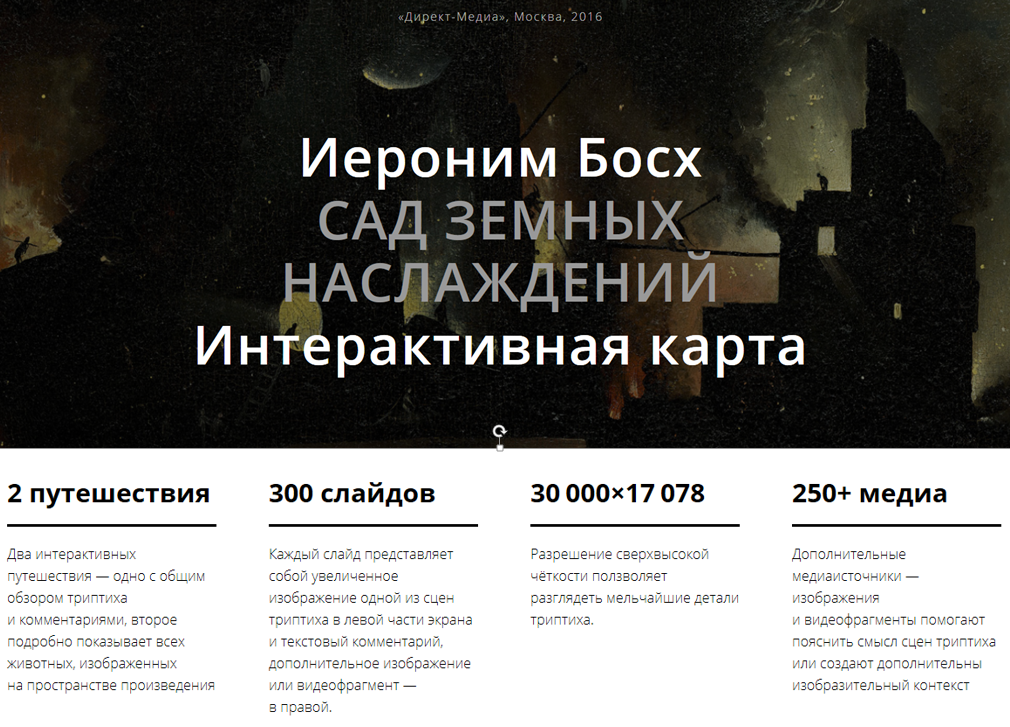 art.biblioclub.ru
Артотека
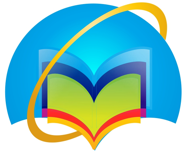 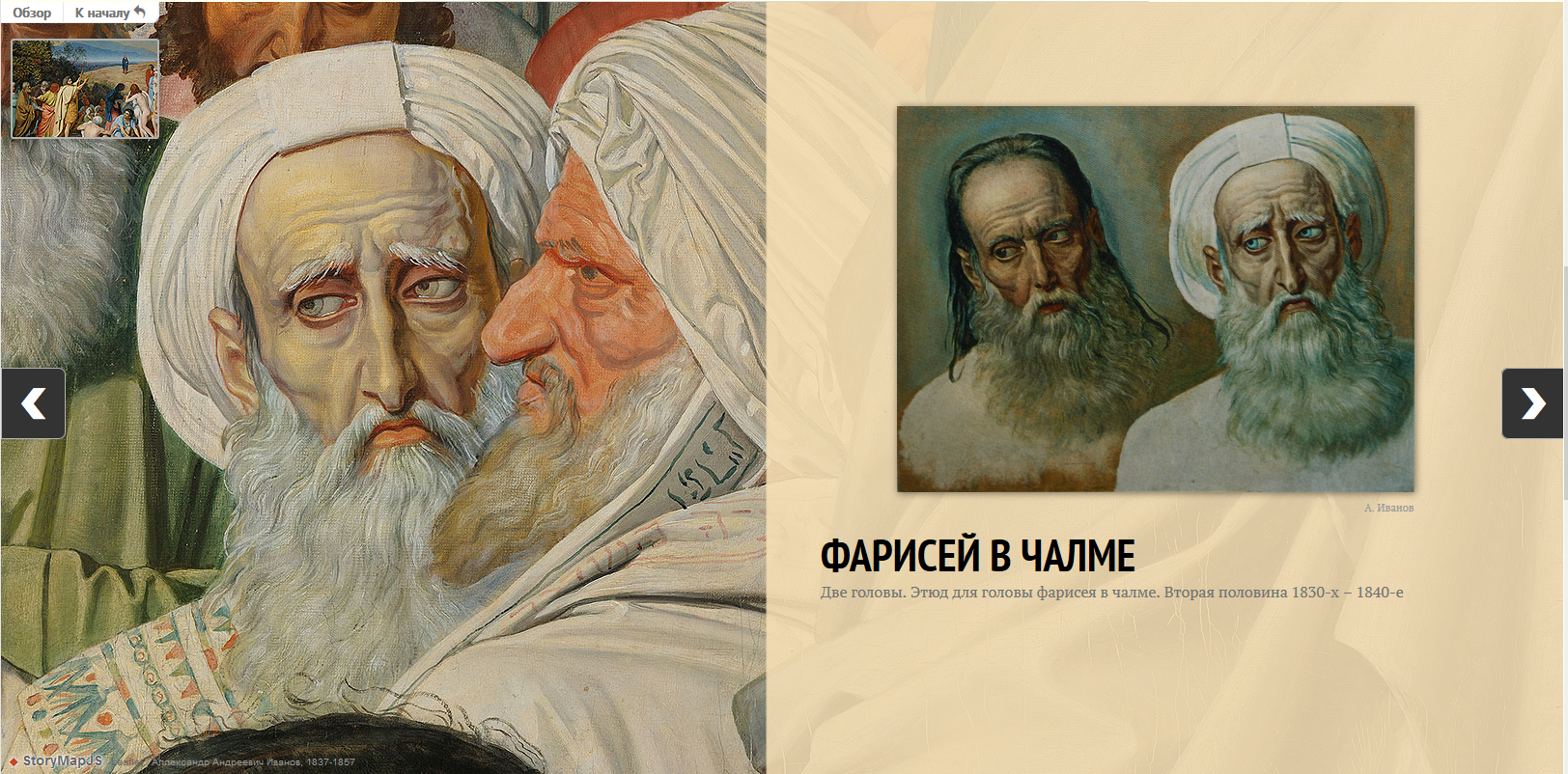 art.biblioclub.ru
Видео на Арт-портале
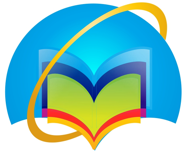 Видеоролики с иллюстративным материалом с элементами наезда камерой на отдельные сцены произведения.
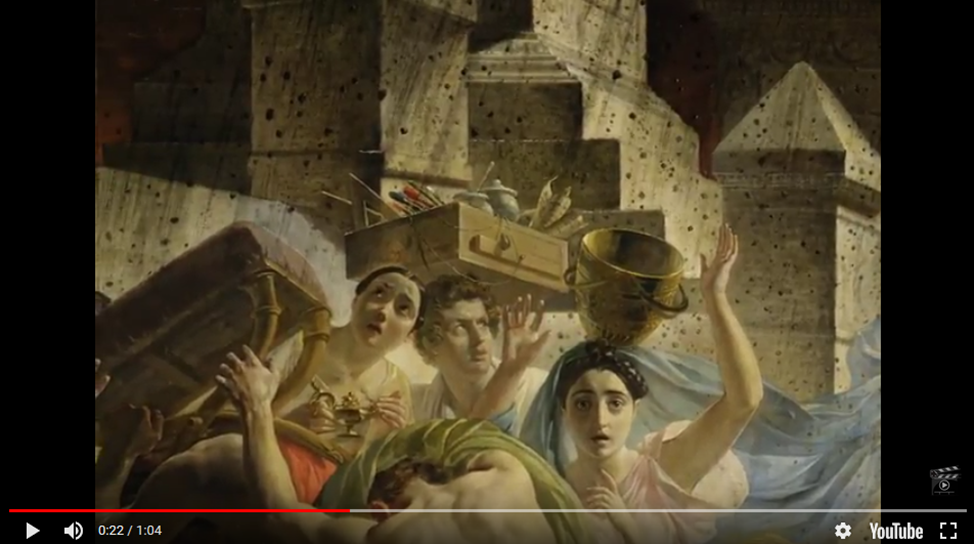 art.biblioclub.ru
3-D Шкала времени в Арт-портале
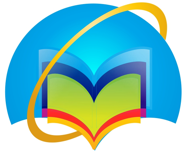 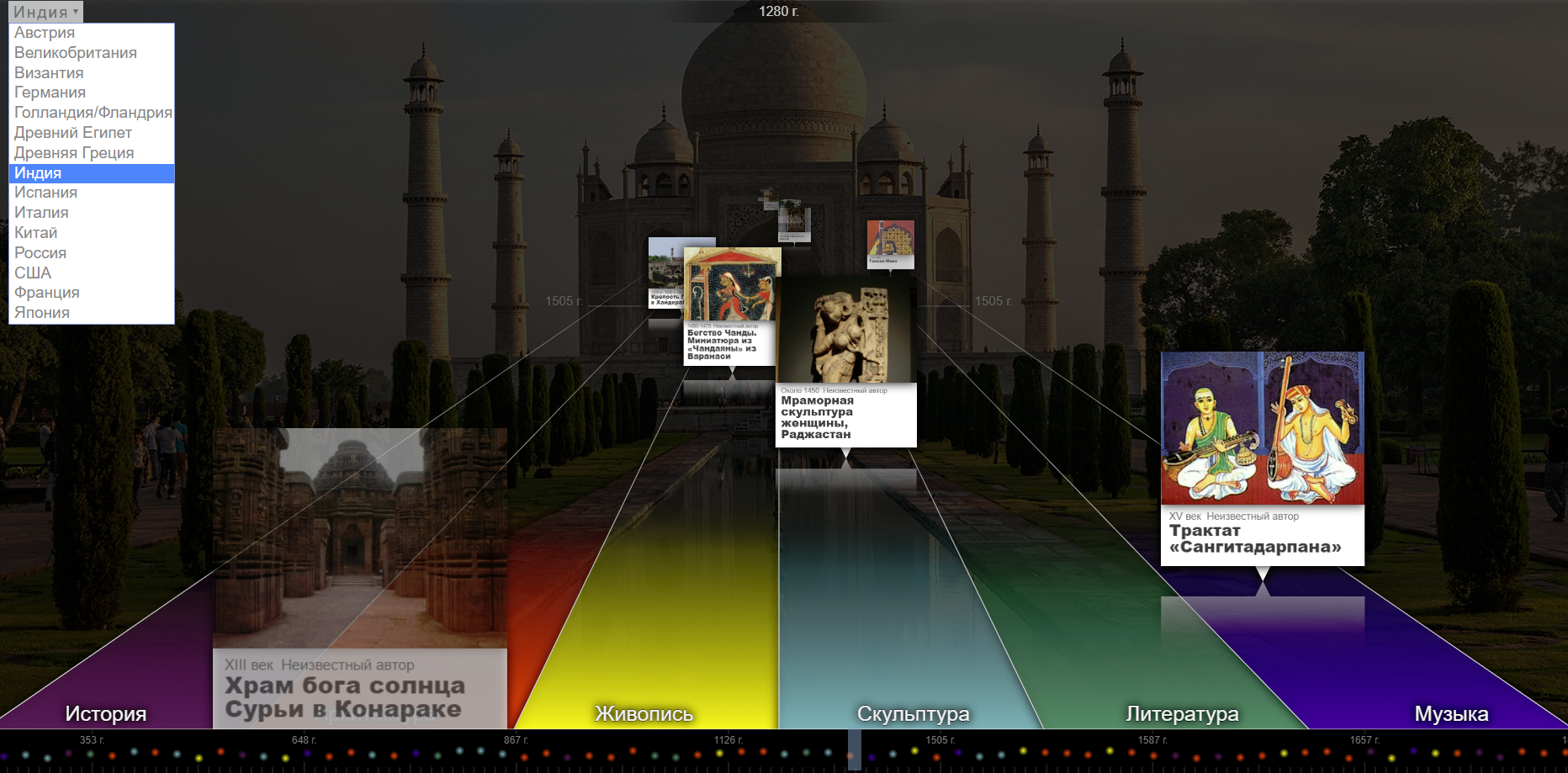 страны
Год
Виды искусства
art.biblioclub.ru
3-D Шкала времени в Арт-портале
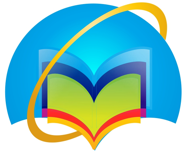 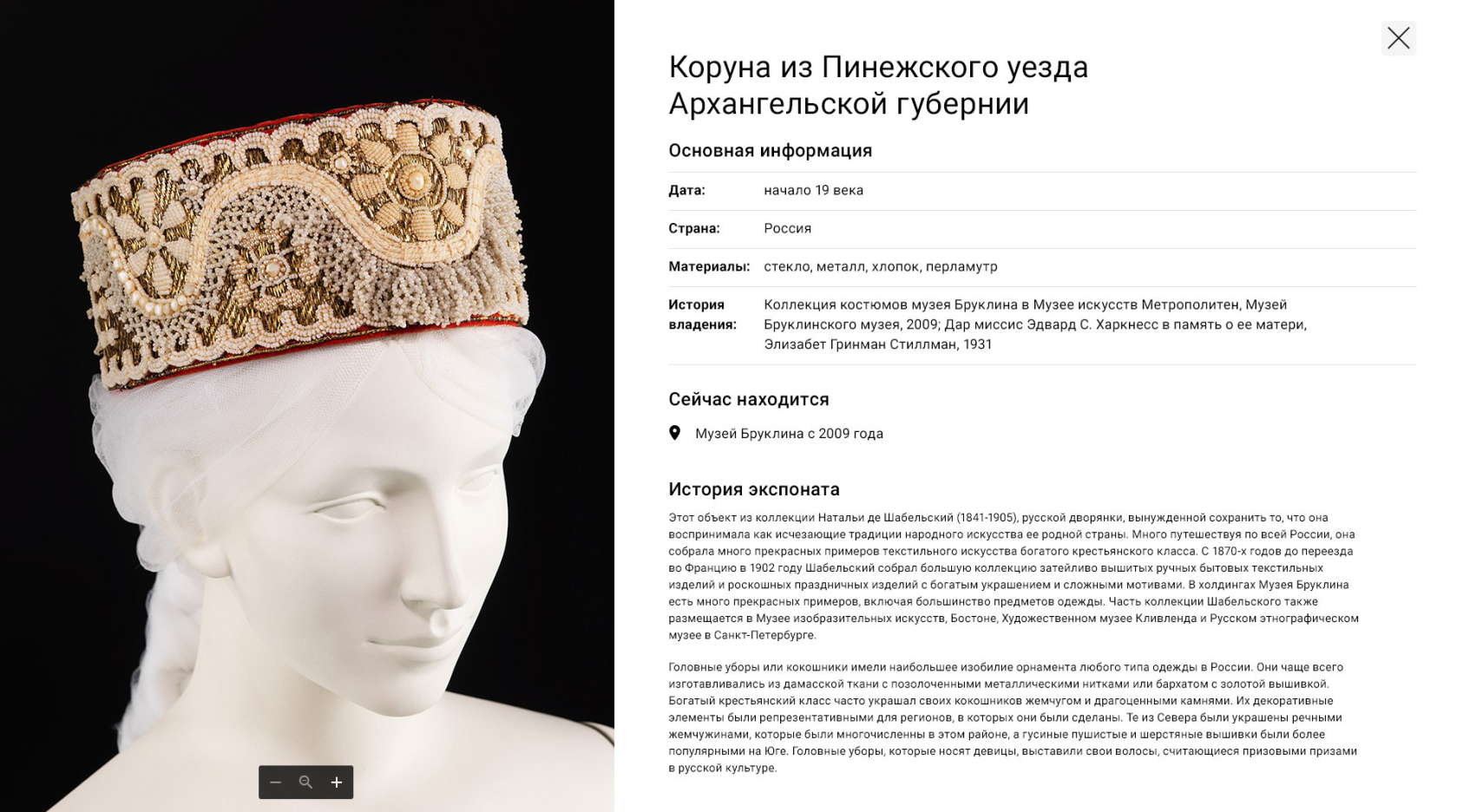 art.biblioclub.ru
БИБЛИОШКОЛА
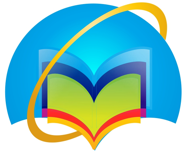 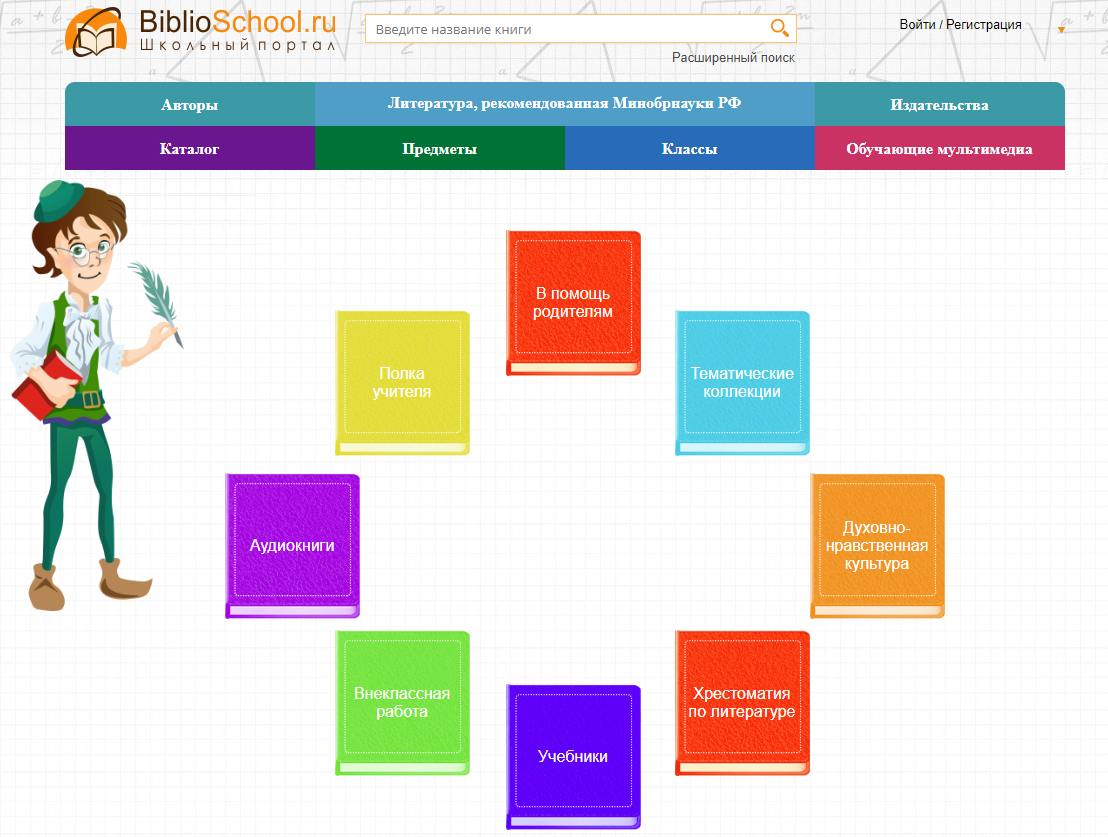 BiblioSchool.ru
О ПРОЕКТЕ
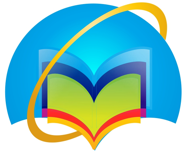 ЭБС «Библиошкола» – это образовательный ресурс, содержащий дополнительную литературу для педагогов, школьников и родителей. 

свыше 15 000 книг!
свыше 2000 аудиокниг!
комплектуется в соответствии с Перечнем книг, утвержденных Министерством образования и науки Российской Федерации: 
Рекомендуемые программные произведения (1-4, 5-9, 10-11 классы)
Литература гражданско-патриотической направленности
Книги для внеклассного чтения 
(Письмо Минобрнауки России № 08-709 от 14.04.2016 г. «О списках рекомендуемых произведений»).

Круглосуточный доступ для читателей из любого места
64 тематических коллекций
Обучающие мультимедиа
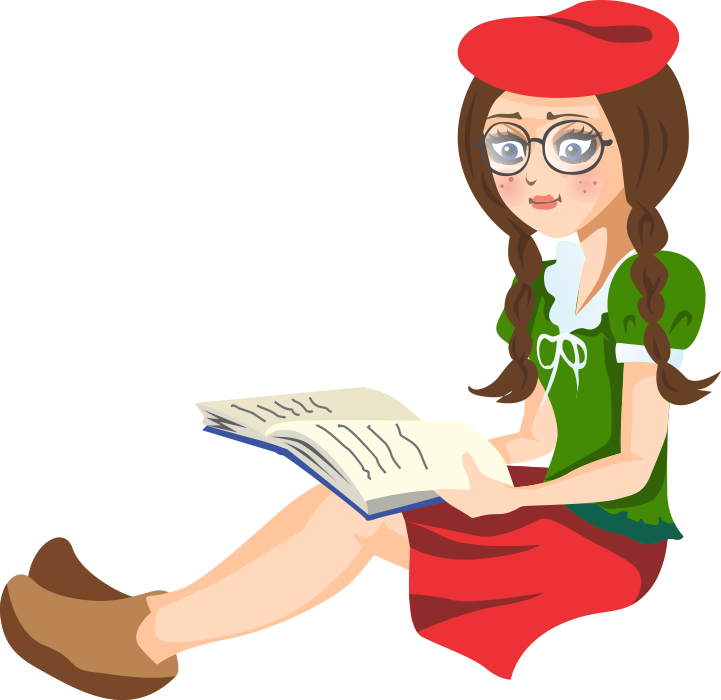 BiblioSchool.ru
РАЗНООБРАЗИЕ КОНТЕНТА
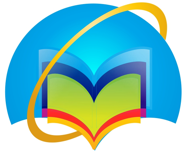 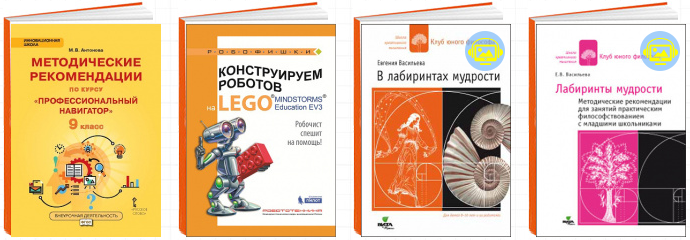 Методическая литература
Издания по педагогике и психологии, дошкольного обучения
Хрестоматии по литературе 
Материалы для подготовки к ЕГЭ
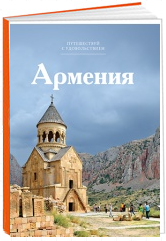 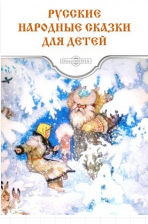 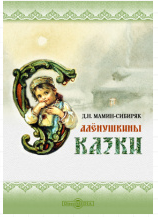 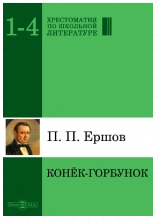 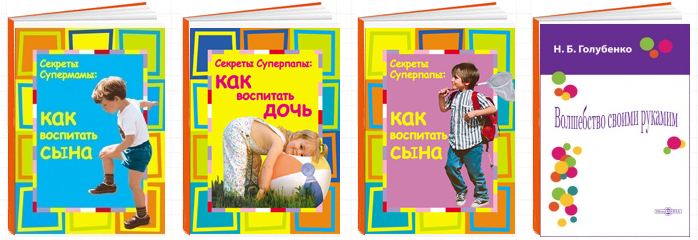 Литература для внеклассного чтения
Познавательная и развивающая литература
Периодика
Справочная, энциклопедическая
Издания для организации детского досуга и т.д.
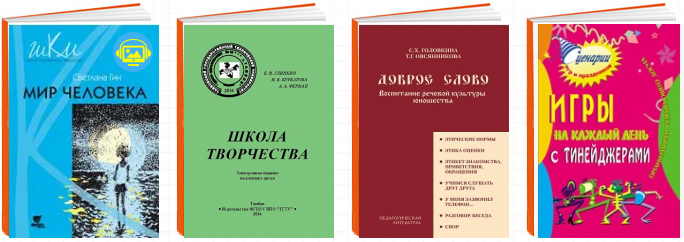 BiblioSchool.ru
АУДИОКНИГИ
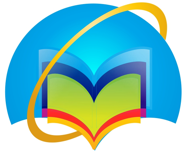 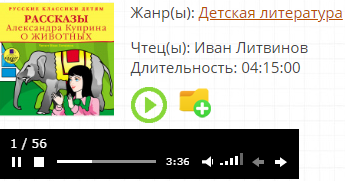 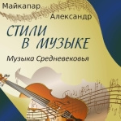 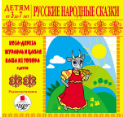 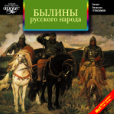 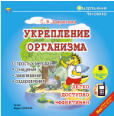 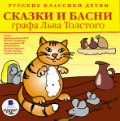 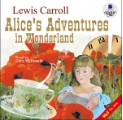 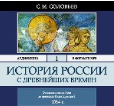 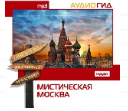 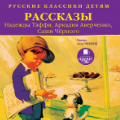 Более 2 100 аудиокниг! 
Аудиоучебники, радиоспектакли, аудиохрестоматии по литературе, детская литература, сказки и рассказы для детей и т.д.
BiblioSchool.ru
ВИЗУАЛЬНЫЙ МАТЕРИАЛ
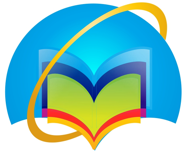 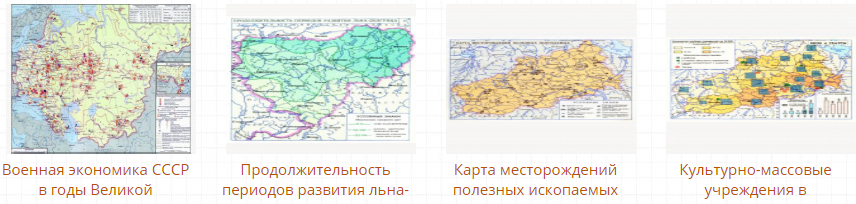 атласы старинные;
астрономические;
геологические;
демографические;
исторические;
карты и планы городов;
контурные карты;
общегеографические;
религиоведческие;
топографические;
экономические; 
этнографические.
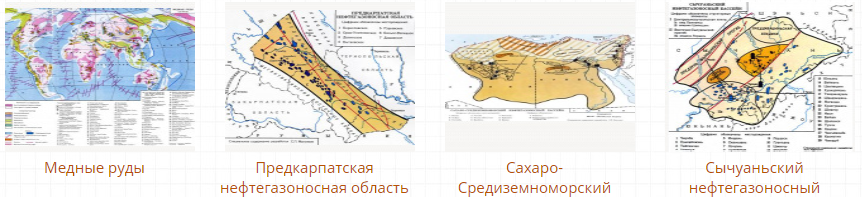 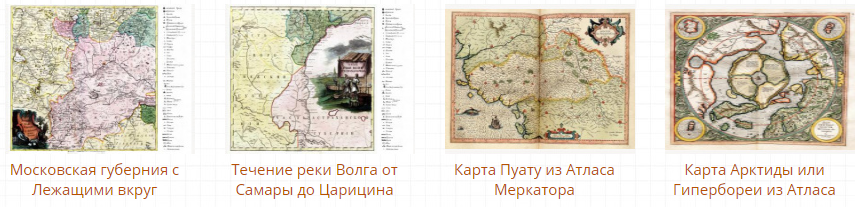 BiblioSchool.ru
ВЕЛИКИЕ УЧЕНЫЕ И ПИСАТЕЛИ
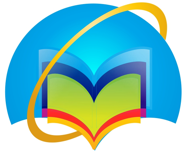 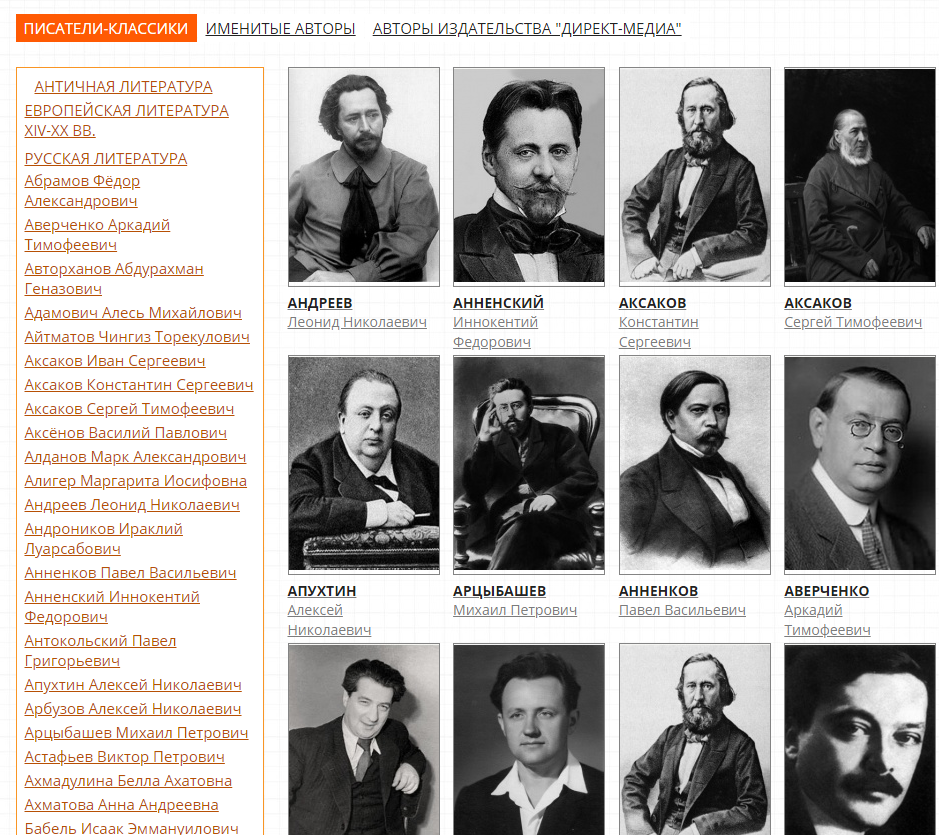 BiblioSchool.ru
РАБОТА С КНИГОЙ
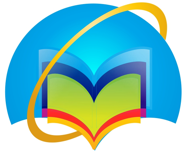 В ОТКРЫТОЙ КНИГЕ МОЖНО ИСПОЛЬЗОВАТЬ:
ИНСТРУМЕНТЫ 
МАСШТАБИРОВАНИЯ
ПОКАЗАТЬ ТЕКСТОВЫЙ СЛОЙ
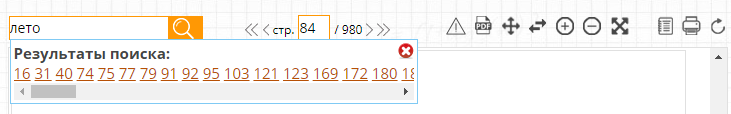 РАСПЕЧАТАТЬ
ПОИСК В КНИГЕ ПО КЛЮЧЕВЫМ СЛОВАМ
ОБНОВИТЬ 
СТРАНИЦУ
БЫСТРЫЙ ПЕРЕХОД НА НУЖНУЮ СТРАНИЦУ
КОПИРОВАТЬ ФРАГМЕНТ В PDF
BiblioSchool.ru
РАСШИРЕННЫЙ ПОИСК
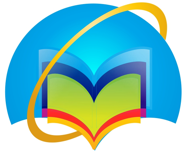 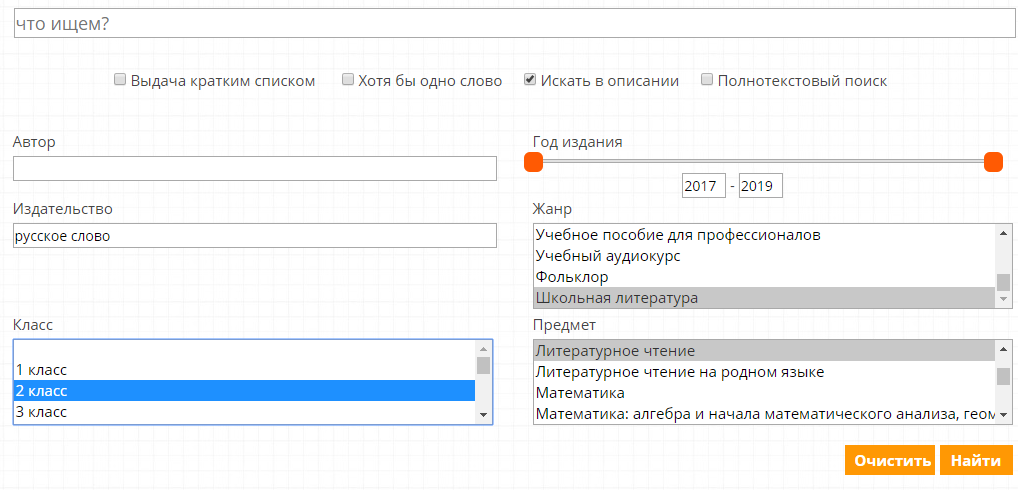 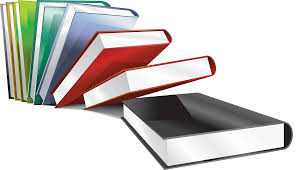 BiblioSchool.ru
МОБИЛЬНЫЕ ПРИЛОЖЕНИЯ
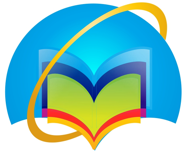 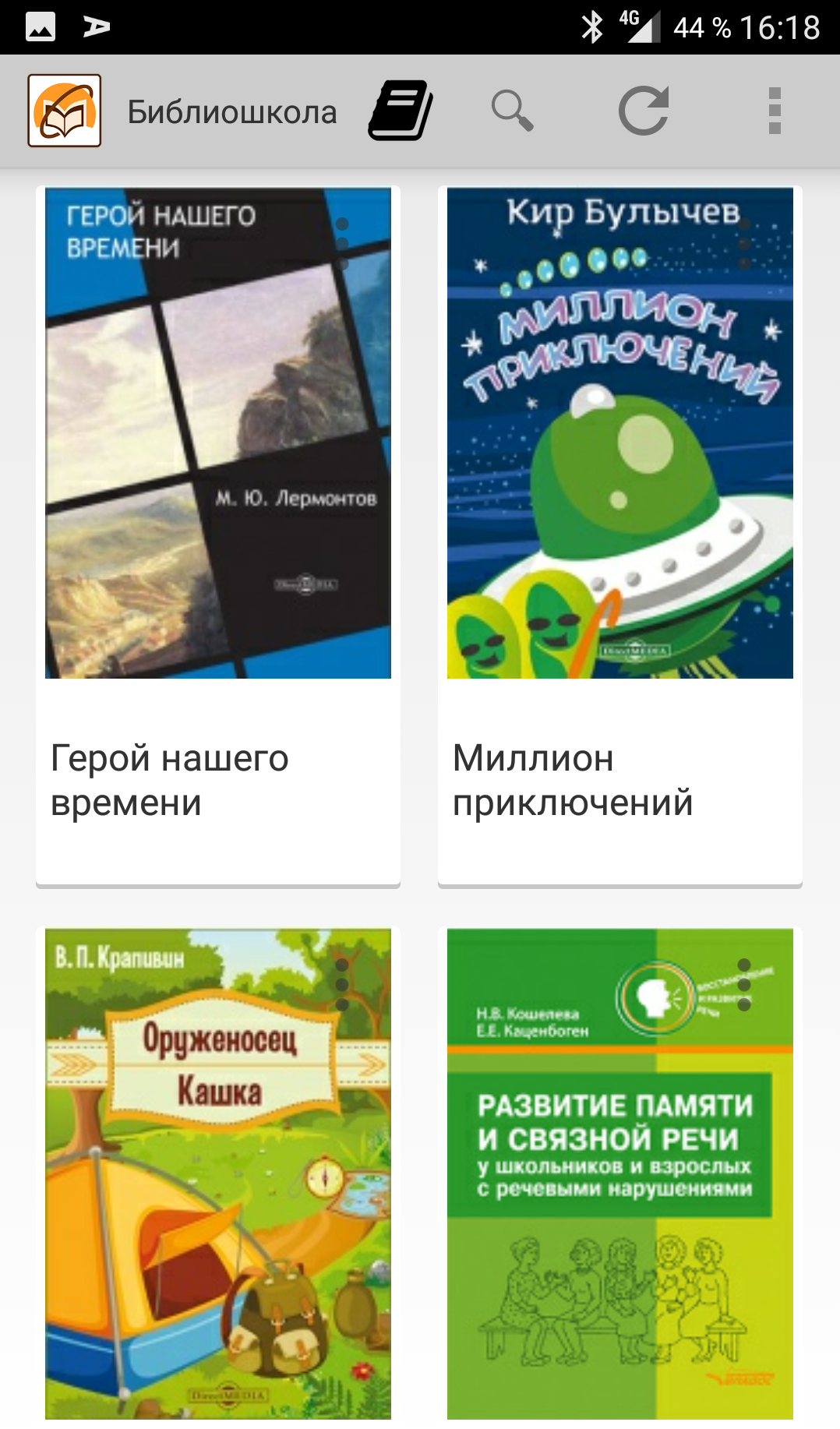 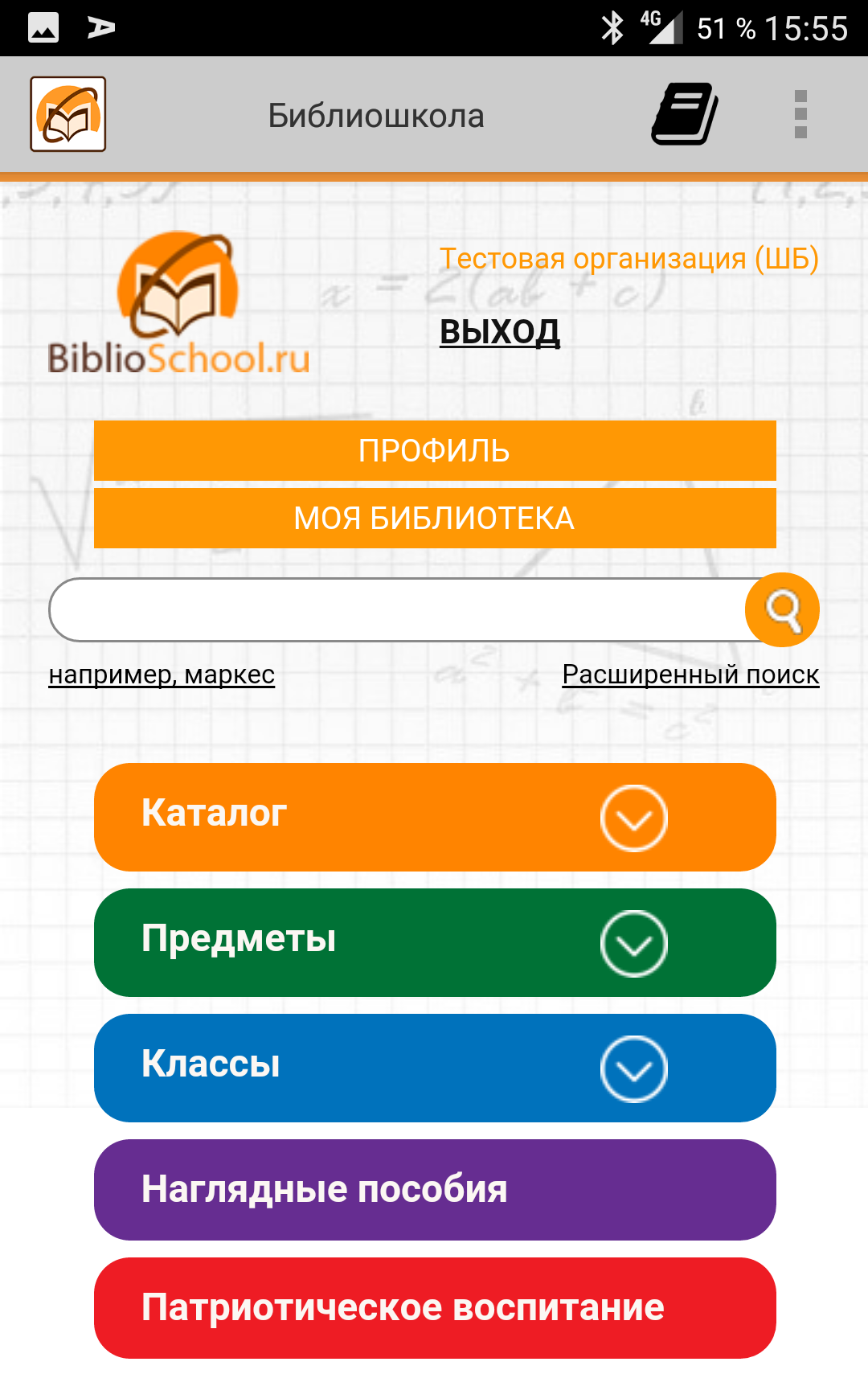 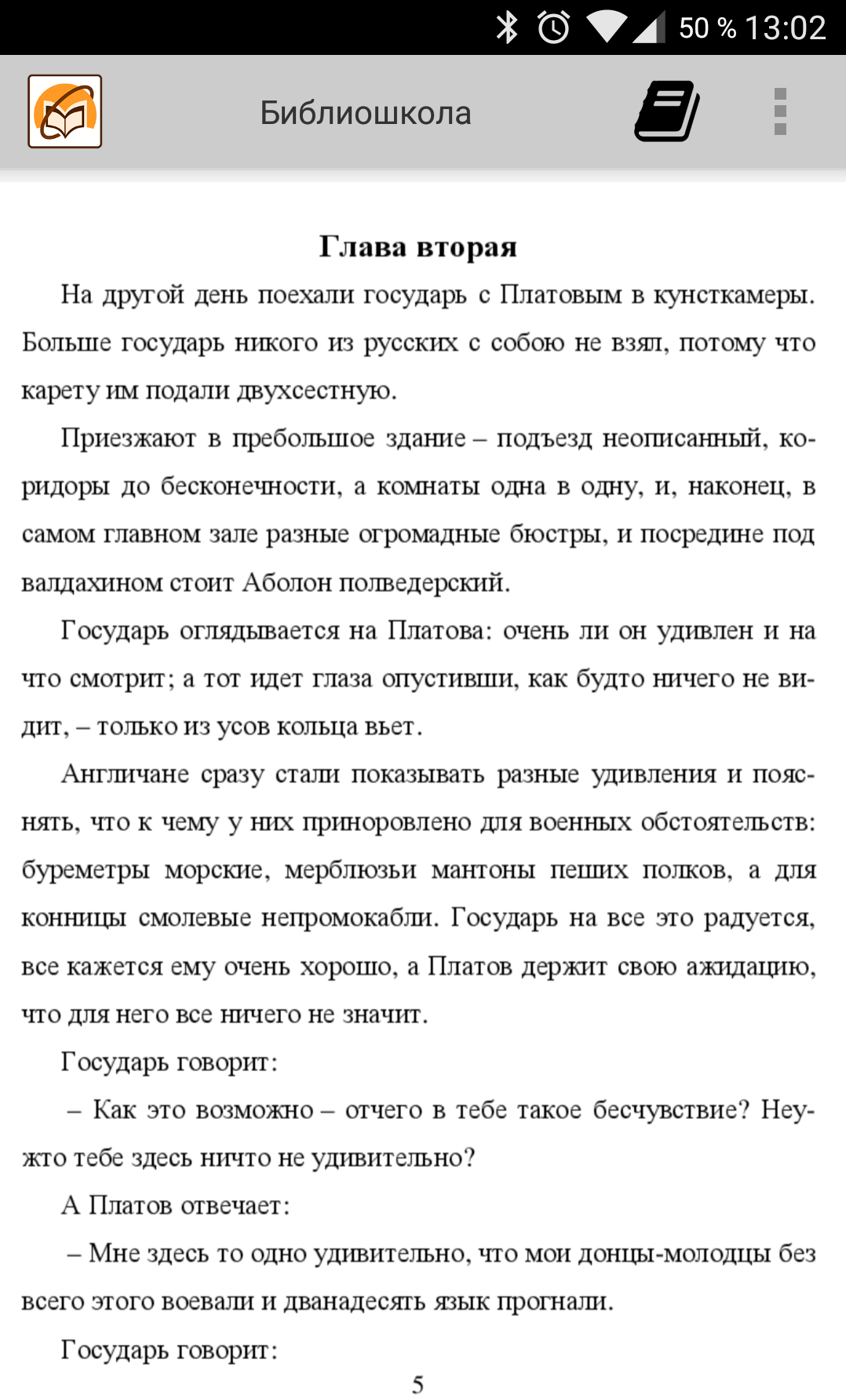 Круглосуточный онлайн доступ 24*7
Работа с любого устройства
Обеспечение доступом неограниченного количества читателей
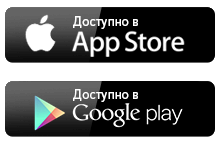 BiblioSchool.ru
ПОДКЛЮЧЕННЫЕ БИБЛИОТЕКИ
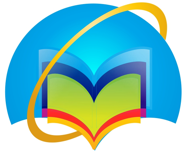 Российская государственная библиотека
Российская государственная библиотека для молодежи
Российская государственная библиотека искусств
Российская государственная библиотека для слепых
Национальная библиотека Беларуси 
Центральная городская публичная библиотека им. В. В. Маяковского
Берлинская государственная библиотека
Амурская областная научная библиотека им. Н.Н. Муравьева-Амурского
Архангельская областная научная библиотека имени Н.А. Добролюбова
Центральная универсальная научная библиотека имени Н. А. Некрасова
Иркутская областная государственная универсальная научная библиотека им. И. И. Молчанова-Сибирского
Оренбургская областная универсальная научная библиотека им. Н.К. Крупской
Государственная универсальная научная библиотека Красноярского края
Тамбовская областная универсальная научная библиотека им. А.С. Пушкина
Национальная библиотека им. Ахмет-Заки Валиди Республики Башкортостан
Дальневосточная государственная научная библиотека
Пензенская областная библиотека имени М. Ю. Лермонтова
Тюменская областная научная библиотека имени Дмитрия Ивановича Менделеева
Национальная библиотека Республики Тыва  им. А. С. Пушкина
Центральная универсальная научная библиотека г. Иваново
Брянская областная научная универсальная библиотека им. Ф. И. Тютчева
biblioclub.ru
КОРПОРАТИВНЫЕ МОДЕЛИ ПОДПИСКИ
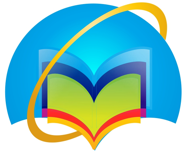 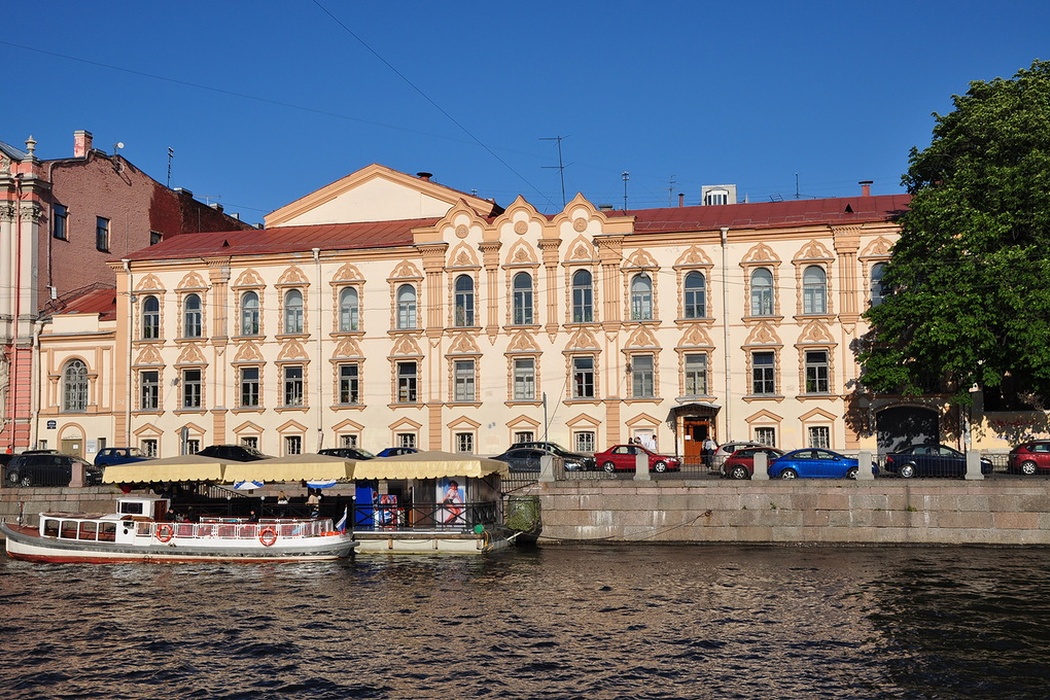 Корпоративная сеть общедоступных библиотек (КСОБ) Санкт-Петербурга- это добровольное объединение из 198 общедоступных библиотек

единый стандарт и услуги обслуживания
единый читательский билет
единая база читателей
поиск книг во всех библиотеках города
в процессе создания единого электронного каталога ресурсов
biblioclub.ru
КОРПОРАТИВНЫЕ МОДЕЛИ ПОДПИСКИ
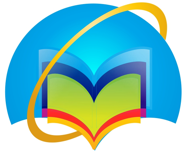 Национальная библиотека имени Ахмет-Заки Валиди Республики Башкортостан (Ассоциация библиотек Башкортостана)

Библиотека организовала сетевой доступ к ЭБД для ЦБС, школ, гимназий, лицеев и публичных библиотек. 
Подключено 46 организаций + 19 стоят в плане.

Участники консорциума в любой момент могут добавляться
Участники переводят деньги, а Библиотека выступает гарантом оплаты.
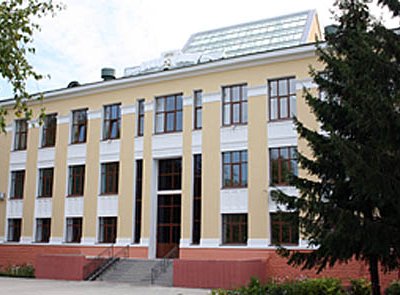 biblioclub.ru
ЧТО ЭТО ДАЕТ?
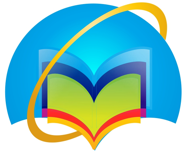 Эффективное использование в библиотеках современных интернет-технологий
Модернизация и увеличение библиотечных фондов 
Полнотекстовый круглосуточный удаленный доступ
Обеспечение безлимитного количества читателей к одному изданию одновременно – позволяет снизить количество закупок печатных книг и периодики
Интеграция ЭБД с электронным каталогом библиотеки
Возможность размещения собственных фондов в ЭБС
Экономия средств и времени на приобретение литературы
biblioclub.ru
С ЧЕГО НАЧАТЬ?
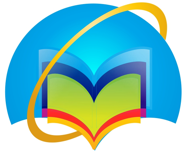 Бесплатный тестовый доступ на 2 месяца
      Заявки на тестовый доступ: manager@directmedia.ru 

Обучение в Директ-Академии www.directacademia.ru. 
     Бесплатные вебинары с выдачей сертификатов. 
     График вебинаров на сайте
     
     В 2018 году проведено свыше 200 вебинаров!
     Записи вебинаров на нашем канале в Ютуб:
     https://youtu.be/rvg-I3CTRH8
biblioclub.ru
БЛАГОДАРЮ ЗА ВНИМАНИЕ!

ООО «Директ-Медиа»
Алексей Архангельский
aarhangelsky@directmedia.ru

Отзывы, просьбы, пожелания:
manager@directmedia.ru 
8 (495) 334-72-11
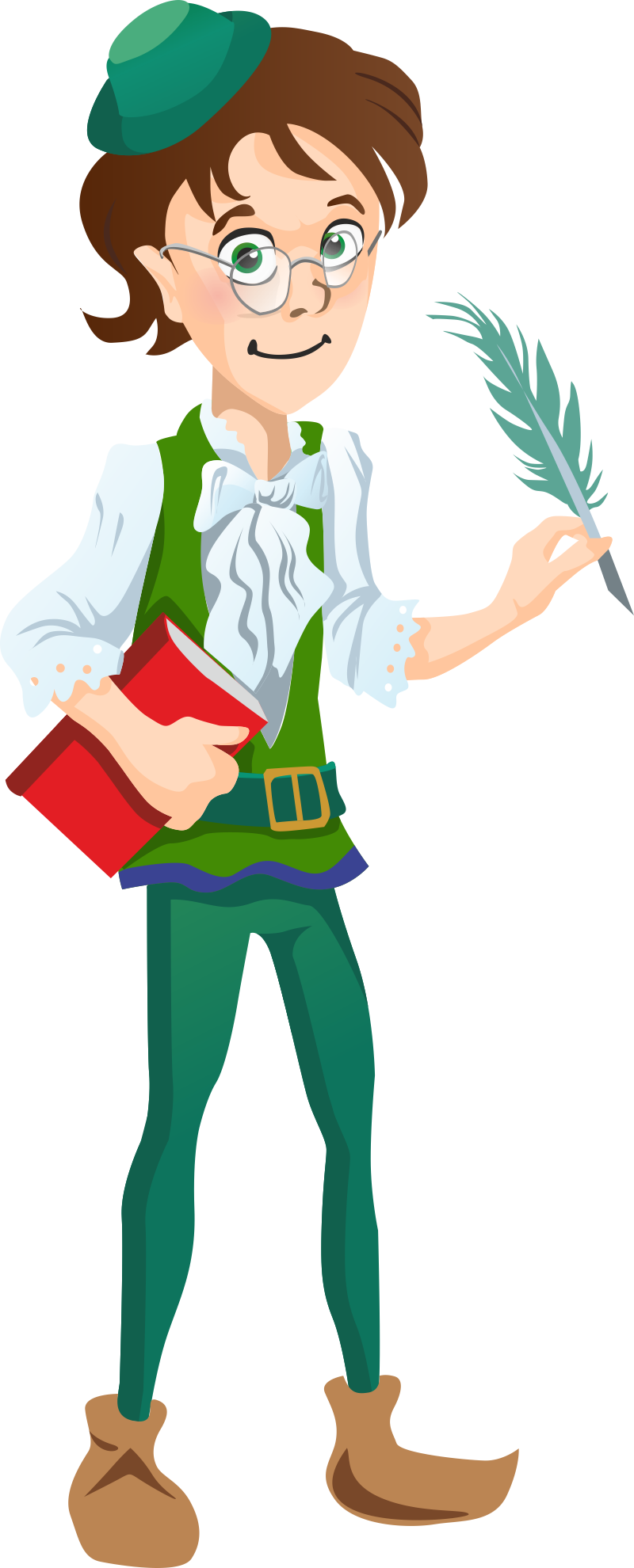 lib.biblioclub.ru